Upper and lower motor lesions
Dr Abdulrahman Alhowikan
Collage of medicine
Physiology Dep.
Objectives:
What is upper motor neuron and lower motor neuron.
What are its function.
Know about damage of UMNL cause loss of motor function, hyper reflexia, increased deep reflexes, and presence of babinski’s sign.
Know about damage of LMNL cause loss of power, wasting loss of muscle tone, decreased or absent deep reflexes.
What effects are produced if damaged.
They should also know the progress of hemiplegia, paraplegia.
Upper motor neuron lesion
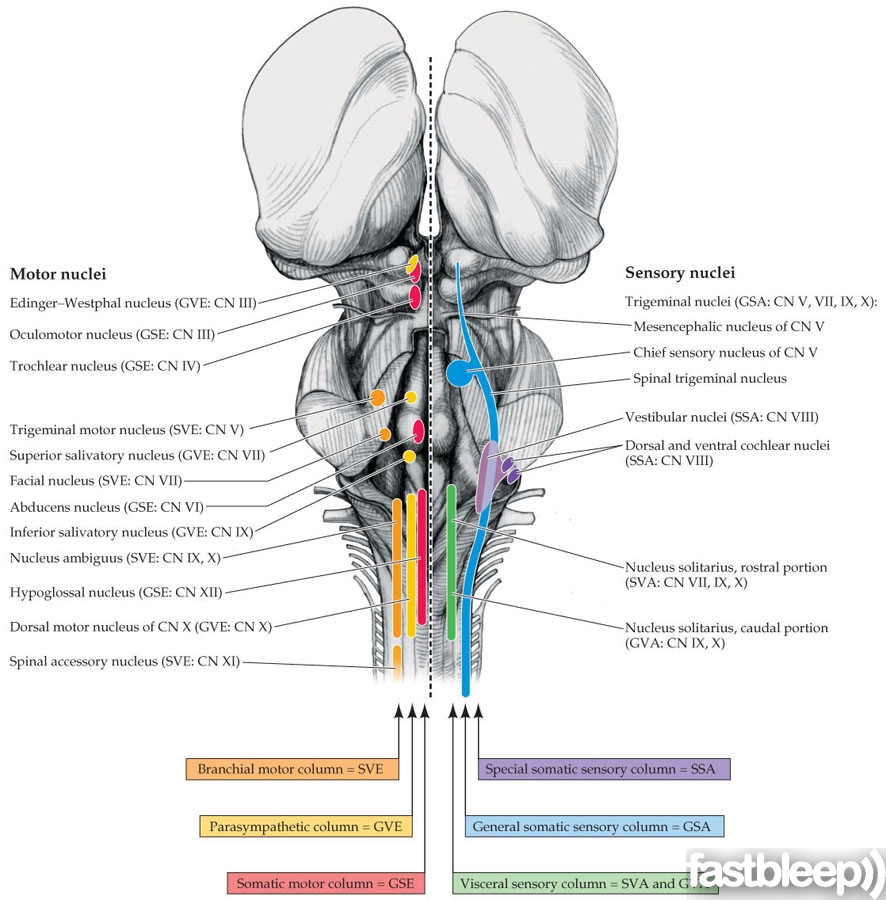 Upper motor neuron:  A neuron whose axons descend from the cerebral cortex or brainstem to the spinal cord (or to a cranial nerve motor nucleus) to influence in the lower motor neurons
a lesion of the neural pathway above the anterior horn cell or motor nuclei of the cranial nerves.
Major Descending Neuronal Tracts Involved
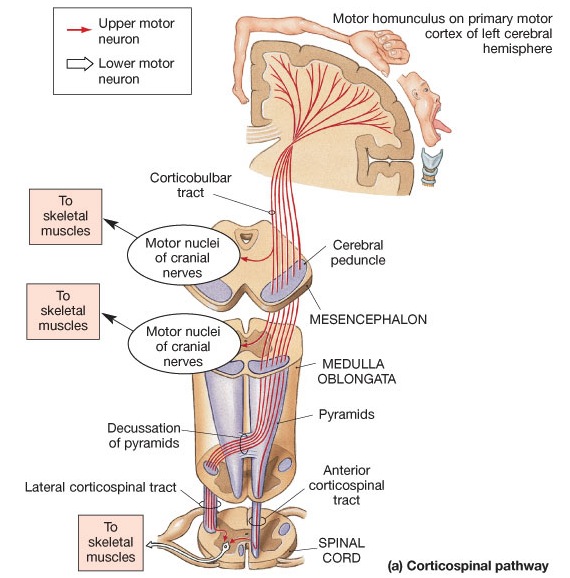 Pyramidal system = lateral and anterior corticospinal tracts + corticobulbar tract
Extra-pyramidal system = rubrospinal + olivospinal + lateral and medial reticulospinal + tectospinal + vestibulospinal tracts
Major Descending Neuronal Tracts Involved
Corticospinal –Principal pathway of production of skilled voluntary movements. Vestibulospinal –Postural changes to compensate for tilts and movements of the body and head Reticulospinal –Major alternative route (to the pyramidal tract) by which spinal motor neurons are controlled, both influencing motor neurons directly, and regulating the sensitivity of spinal reflex arcs. Tectospinal –assumed to be important in reflex turning of the head in response to visual and perhaps other stimuli, but little is actually known about the function in humans Rubrospinal – main pathway for the mediation (link) of motor movement
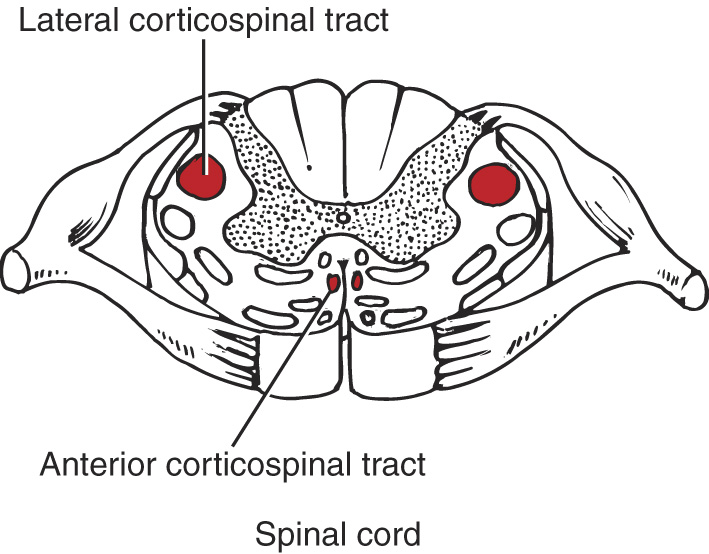 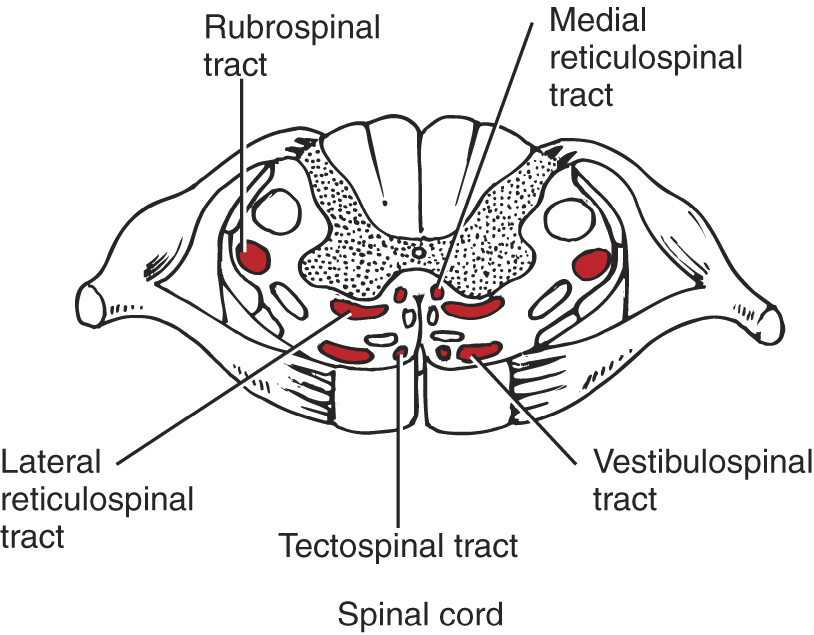 Lower motor neuron lesion
Lower motor neuron are classified based on the type of muscle fiber they innervate:
Alpha motor neurons (α-MNs) innervate extrafusal muscle fibers, the most numerous type of muscle
Gamma motor neurons (γ-MNs) innervate intrafusal muscle fibers, which together with sensory afferents compose muscle spindles. 
lower motor neuron lesion, which affects nerve fibers travelling from the anterior horn of the spinal cord to the relevant muscle(s).
Examples of Conditions in Which there is UMNL or LMNL
Lower Motor Neuron Lesion,( LMNL)
Can result from
(1) Spinal root lesions or peripheral nerve lesion
( e.g. nerve injury by trauma or compressive lesion
(2) Anterior horn cell lesions 
( e.g. , poliomyelitis, motor neuron disease
Upper Motor Neuron Lesion ( UMNL)
Can result from
(1) Haemorrhage  , thrombosis or embolism in the internal capsule  
(2) Spinal cord transection or hemisection
Principal Features Of UMNL
UMNL: 
(1) No muscle wasting, except from  disuse ( disuse atrophy)
(3) Spasticity ( hypertonia ) , called  clasp-knife spasticity ” 
(4) Clonus present 
(5) Brisk ( exaggerated ) tendon jerks 
(6) Extensor plantar reflex , Babinski sign ( dorsiflexion of the big toe and fanning out of the other toes ) 
(7) Absent abdominal reflexes  
(8) No fasciculations (involuntary muscle contraction and relaxation visible under the skin)

(9) No fibrillation potential in EMG  (rapid, irregular, and unsynchronized contraction of muscle fibers
 

{
clasp-knife spasticity
https://www.youtube.com/watch?v=ovQkcw86pMo
------------     ---------
Clonus
https://www.youtube.com/watch?v=9XWmpBz4BVo
------------  ------
Babinski sign
https://www.youtube.com/watch?v=QHV9uig0Kuw
Principal Features Of LMNL
Marked muscle wasting (atrophy ) 
Flacidity (Hypotonia ) , hence given  the name “ flaccid paralysis ”  
 No clonus
Diminished or absent tendon reflexes
Absent abdominal reflexes
Fasciculations may occur
Fibrillation potentials present .
Hemiplegia
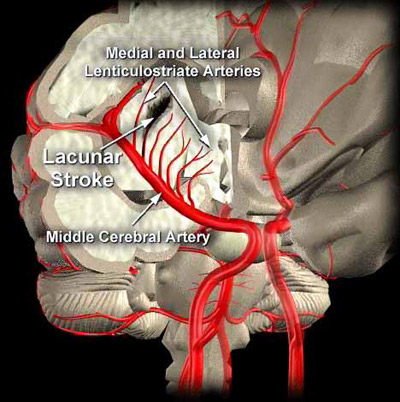 Causes : cerebral heamorrhage , thrombosis or embolism (Difference???) results in
paralysis of the opposite half of the body .The commonest cause of cerebral haemorrhage is hypertension , usually associated with rupture of the lenticulo-striate branch of the middle cerebral artery in the  internal capsule .
Features : 
(1)UMNL involving the half of the body contralateral  to the site of the lesion . 
(2) Hypertonia  causes the limbs to acquire a specific posture 
[Speaker Notes: What is the Difference Between a Thrombus and an Embolus?
They both have one thing in common, they are both usually blood clots; but, the thrombus is stationary such as a deep vein thrombus in the thigh or a popliteal thrombus behind the knee.An embolus is a thrombus that has moved from one place to another]
Hemiplegia  Cont..
upper limb is (a) adducted to the side of the trunk , (b) flexed at the elbow ,(c) the forearm is semipronated,(d) with flexion of the wrist and fingers. 

lower limb is (a) adducted and (b) extended at the knee and ankle. 
(3) Loss of sensation on the opposite side of the body (Hemianesthesia), due to damage of the thalamocortical fibers.
(4) Homonymous hemianopia ( loss of vision in two corresponding halves of the visual fields in both eyes), may occur if the optic radiation is lesioned
Paraplegia
Due to complete spinal cord transection ( E.G. Following tumor , trauma ( E.G . bullet injury , fractures spine , etc )

The higher the level of the section, the more serious are the consequences.

 If the transection is in the upper cervical region  immediate death follows, due to paralysis of all respiratory muscles

In the lower cervical region below the 5th cervical segment   diaphragmatic respiration is still possible, but the patient suffers complete paralysis of all four limbs (quadriplegia). 

Transection lower down in the thoracic region allows normal respiration but the patient ends up with paralysis of both lower limbs (paraplegia).
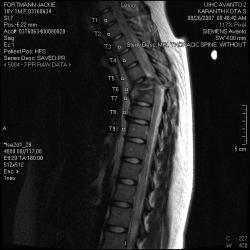 Paraplegia Stages
Spinal shock

Recovery of reflex activity 

Paraplegia in extension
14
Spinal shock
In the immediate period following transection there is :

(1) complete loss of spinal reflex activity below the level of the lesion . 

(2) Loss of all sensations (anesthesia) and voluntary movement ( paralysis) below the level of the lesion , due to interruption of all sensory and motor tracts 

(3) Loss of tendon reflexes and superficial reflexes (abdominal ,  plantar & withdrawal reflexes ) . 
 
(5) The loss of muscle tone (flaccidity) and absence of any muscle activity (muscle pump ) lead to decreased  venous return  causing the lower limbs to become cold and blue in cold weather
Spinal shock Cont..
(6) The wall of the urinary bladder becomes paralysed and urine is retained. This is known  as retention with overflow. (bladder is full but is not emptied completely)

(7)Loss of vasomotor tone occurs, due to interruption of fibers that connect the vasomotor centres in the medulla oblongata with the lateral horn cells of the spinal cord, which project sympathetic vasoconstrictor impulses to blood vessels. vasodilatation causes a fall in blood pressure; the higher the level of the section, the lower the blood pressure.

This stage varies in duration but usually lasts a maximum of 2-6 weeks, after which some reflex activity recovers.
16
[Speaker Notes: vasomotor tone :sustained level of nervous stimulation of the muscles in the walls of the blood vessel]
Stage of Return of Reflex Activity
As the spinal shock ends , spinal reflex activity appears again this partial recovery may be due to:

increase in the natural degree of excitability of the spinal cord neurons below the level of the section, presumably to make up for the loss of supraspinal facilitatory influences.

It may also be due to sprouting (growth) of fibres from remaining inputs.
17
Recovery Of Reflex Activity
Gradual rise of arterial blood pressure  due to return of spinal vasomotor activity in the lateral horn cells. But, since vasomotor control from the medulla is absent, the blood pressure is not stable.

Return of spinal reflexes: Flexor reflexes return earlier than extensor ones.  Babiniski sign is one of the earliest signs of this stage . The return of the stretch reflex ( & cosequently muscle tone) , and vasoconstrictor tone in arterioles and venules  improve the circulation through the limbs.
Recovery of visceral reflexes: return of micturition,(urination ) defecation (pass stool) & erection reflexes.
However ,  voluntary control over micturition and defecation , and the sensation of bladder and rectal fullness are permanently lost.
18
Recovery Of Reflex Activity
Mass reflex appears in this stage: A minor painful stimulus to the skin of the lower limbs will not only cause withdrawal of that limb but will evoke many other reflexes through spread of excitation (by irradiation) to many autonomic centers. So the bladder and rectum will also empty, the skin will sweat, the blood pressure will rise

Since effective regeneration never occurs in the human central nervous system, patients with complete transection never recover fully. Voluntary movements and sensations are permanently lost; however, patients who are rehabilitated and properly managed may enter into a more advanced stage of recovery.
19
Stage of Paraplegia in Extension
During this stage the tone in extensor muscles returns gradually to exceed that in the flexors. The lower limbs become extended. Extensor reflexes become exaggerated, as shown by brisk tendon jerks and by the appearance of clonus. The positive supportive reaction becomes well developed and the patient can stand on his feet with appropriate support.

The flexor withdrawal reflex which appeared in the earlier stage is associated during this stage with the crossed extensor reflex.
20
Reference book 
Guyton & Hall: Textbook of Medical Physiology 12E
 Textbook : Review of Medical Physiology (Ganong)
Thank you